Applied Thermodynamics
Asma Mushtaq
Working Fluid
In thermodynamics, independent properties of a fluid are characteristics that can be used to describe the state of the fluid without being dependent on each other. Here are two independent properties commonly used for fluids:
Pressure 
Temperature 
Why They Are Independent? 
Pressure and temperature are considered independent because you can change one without directly affecting the other in certain conditions. For example, in a closed system, you can heat a gas at a constant pressure or compress it at a constant temperature.
Note
It is found that the volume occupied by 1kg of boiling liquid at a higher pressure is slightly higher than the volume occupied by 1kg of the same liquid when it is boiling at the lower pressure. 
Reason
When a liquid boils, it transitions from the liquid phase to the vapor phase, forming a mixture of liquid and vapor. At a higher pressure, the boiling point of the liquid is elevated, requiring the liquid to reach a higher temperature before it can boil.
At this higher temperature, the molecules have more kinetic energy, causing them to move apart slightly more than they would at a lower boiling point.
Boiling Points Plotted on p-v Diagram
Vaporization
When a liquid is heated further at its boiling point, several important processes and phenomena occur:
1. Phase Change to Vapor
At the boiling point, the liquid is already undergoing a phase change where some of the liquid molecules gain enough energy to escape into the vapor phase.
If the liquid continues to be heated, more molecules will gain sufficient kinetic energy to transition from the liquid phase to the vapor phase, leading to an increase in the amount of vapor generated.
Vaporization
2. Constant Temperature During Boiling
During the phase change, the temperature of the liquid remains constant despite the addition of heat. This is because the energy supplied is used for the phase transition (latent heat of vaporization) rather than increasing the temperature.
The heat added during this process goes into breaking intermolecular forces in the liquid, allowing the molecules to escape as vapor.
The heat supplied is called specific enthalpy of vaporization.
Points of Vaporization Plotted on P-V Diagram
Boiling and Vaporization Combined Together
What is the critical Point?
The critical point is defined as the temperature and pressure at which a substance can coexist as both liquid and vapor. Beyond this point, the distinction between liquid and vapor phases disappears, resulting in a single phase known as the supercritical fluid.
At the critical point, the liquid and vapor phases become indistinguishable, meaning:
Density of liquid = Density of vapor.
Temperature and pressure are at their critical values (e.g., for water, Tc≈374∘C, Pc​≈22.064MPa
Prove that the specific enthalpy of vaporization is zero at the critical point
Phase Equilibrium: At the critical point, the liquid and gas phases are indistinguishable. This means that there is no phase transition occurring.
No Energy Required: If there is no phase transition, no additional energy is required to convert the substance from a liquid to a gas or vice versa.
Zero Enthalpy of Vaporization: Since no energy is required for the phase transition, the specific enthalpy of vaporization must be zero.
Wet Vapor
Wet vapor, also known as saturated vapor, refers to a mixture of liquid and vapor phases of a substance at the saturation point. Here are the key characteristics and concepts related to wet vapor:
Wet vapor is the state of a vapor that contains both liquid droplets and gaseous vapor. It exists at the boiling point of the liquid at a given pressure. The term indicates that the vapor has not completely transitioned to the vapor phase and still has some liquid present.
The state of wet vapor is often described using the dryness fraction (or quality), denoted by xxx, which is the ratio of the mass of vapor to the total mass of the mixture (liquid + vapor):
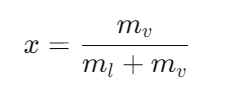 Saturation State
A saturation state is defined as a state at which change of phase may occur without change of pressure and temperature. The boiling points P,Q, and R are in saturation states and series of such boiling points joined up is called the saturated liquid line. 
Example:
Consider a pot of water on a stove. As the water is heated, its temperature increases. Eventually, the water reaches its boiling point. At this point, the water is in a saturated state. If we continue to heat the water, the temperature will remain constant until all the water has vaporized. During this phase change, the pressure of the water vapor remains constant.
Saturated Temperature
A saturated temperature is the temperature at which a substance, under a given pressure, will change its phase from a liquid to a vapor or vice versa. In other words, it's the temperature at which a substance can coexist in both liquid and vapor phases in equilibrium.
Example 
If water is heated in an open container at standard atmospheric pressure, the saturated temperature is 100°C. At this temperature, the water will boil and change from a liquid to a vapor state. If the temperature is lowered below 100°C, the vapor will condense back into a liquid.
What is the Triple Point?
The triple point is a unique condition where the three phases of a substance—solid, liquid, and vapor—can coexist in thermodynamic equilibrium. For water:
Pressure: 611.7 Pa (0.006112 bar)
Temperature: 0.01°C (273.16 K)
At this point, the energy difference between phases is minimal, making it a natural baseline.
Why is the Specific Internal Energy Set to Zero?
Simplifies Thermodynamic Calculations
Setting the internal energy of saturated liquid to zero at the triple point makes energy calculations more straightforward.
Any change in internal energy during a process is then measured relative to this zero reference.
The specific internal energy of saturated liquid is taken as zero at the triple point for simplicity, convenience, and consistency in thermodynamics. This convention ensures that energy changes across different phases and processes can be measured relative to a well-defined, universal baseline.
Superheated vapor
Superheated vapor refers to a vapor that is heated beyond its saturation temperature at a given pressure. This state occurs after the vapor has been completely vaporized and is no longer in equilibrium with its liquid phase.